ASYLUM
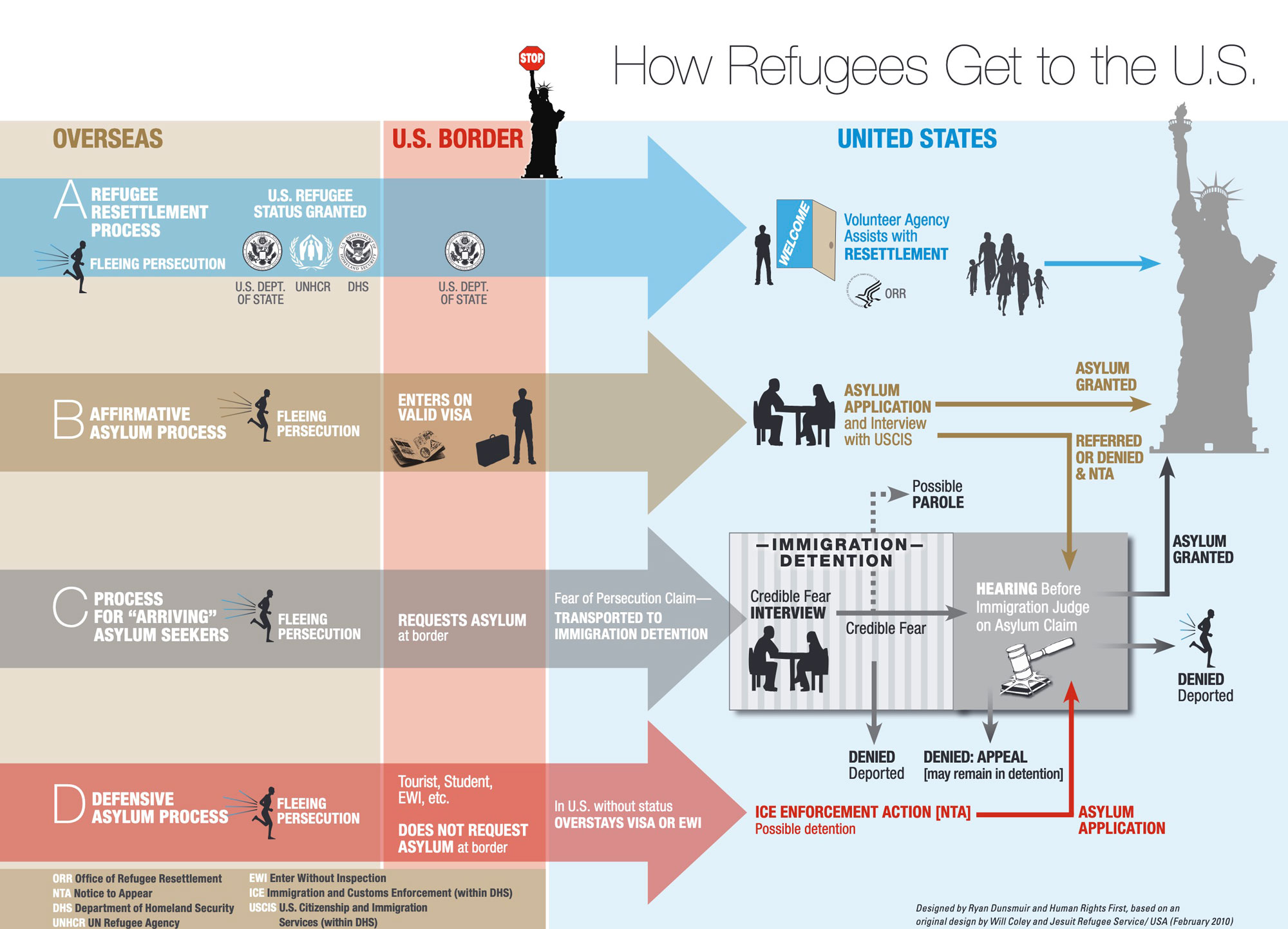 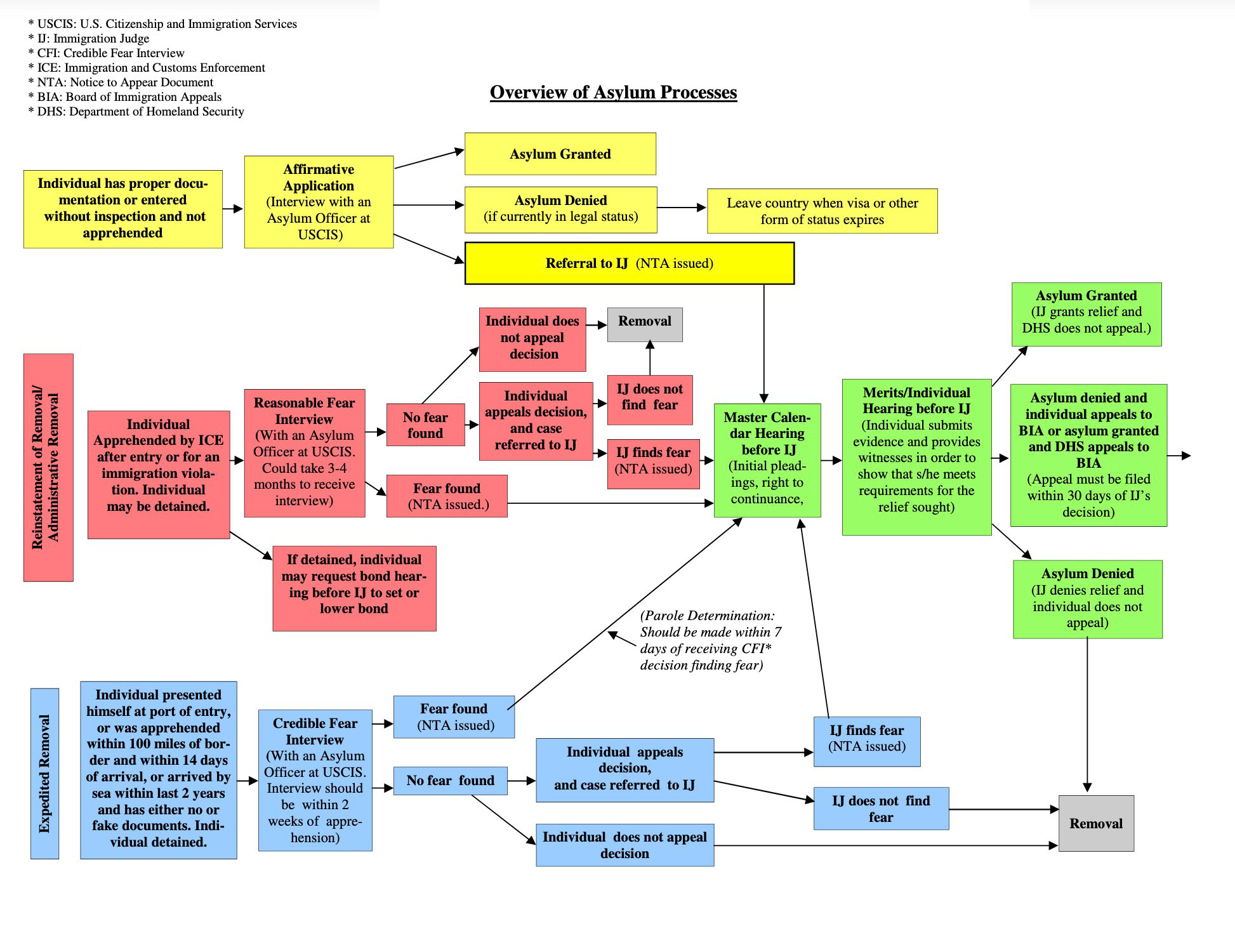